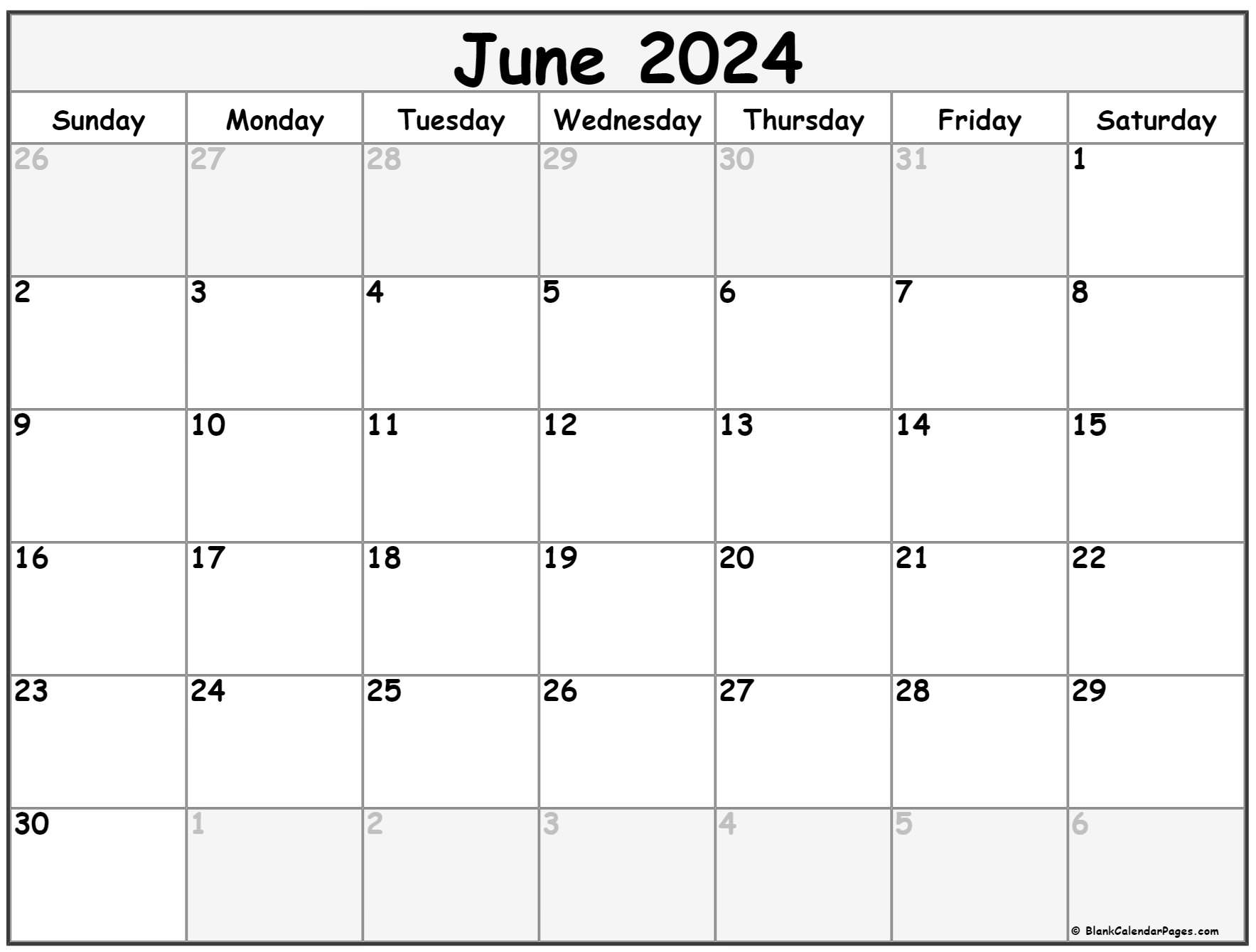 First Day to Vote
28
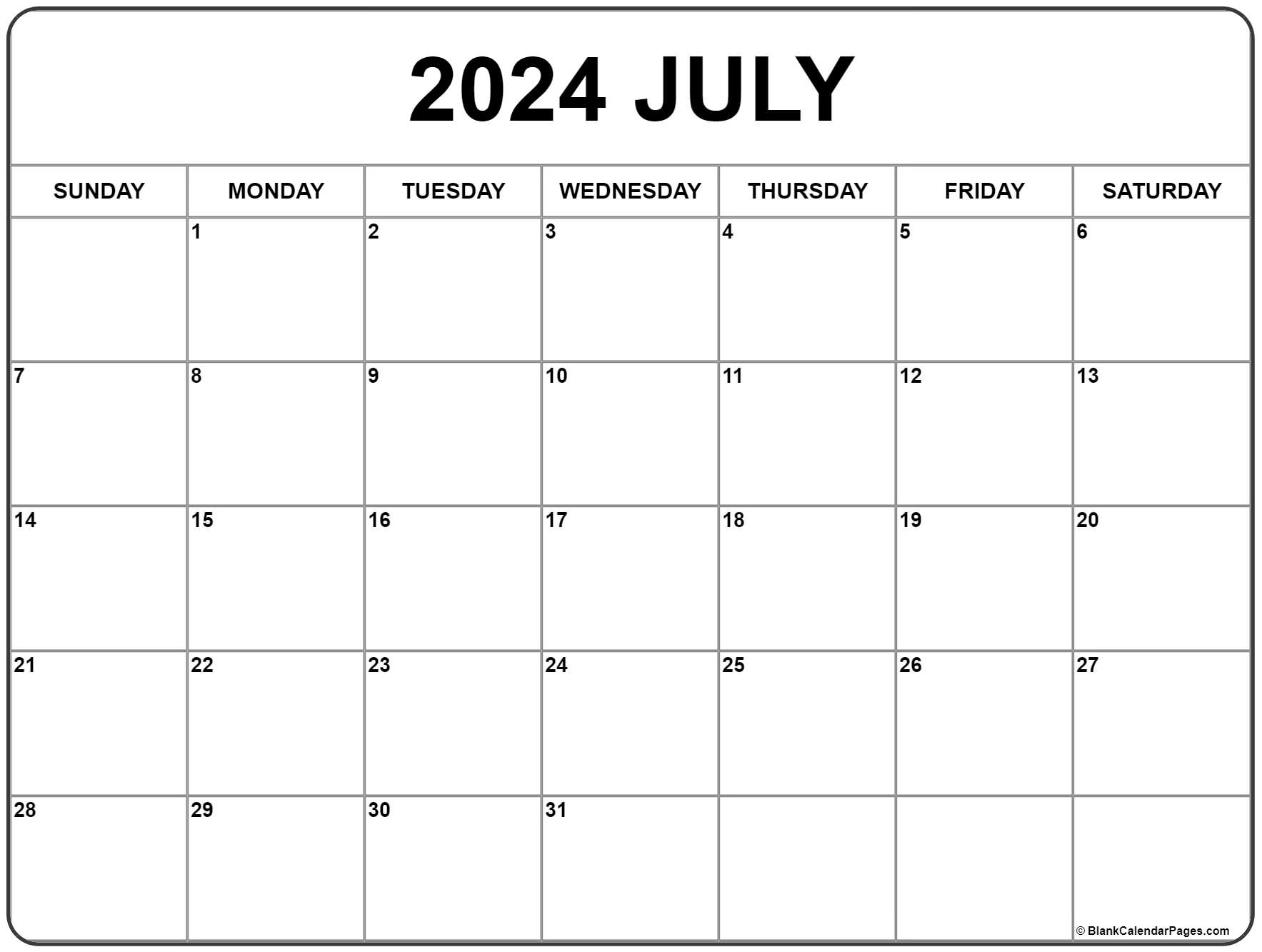 In Person Absentee Voting
By Envelop at City Hall or
County Voting Location
Begin In Person 
Early Voting by 
Tabulator
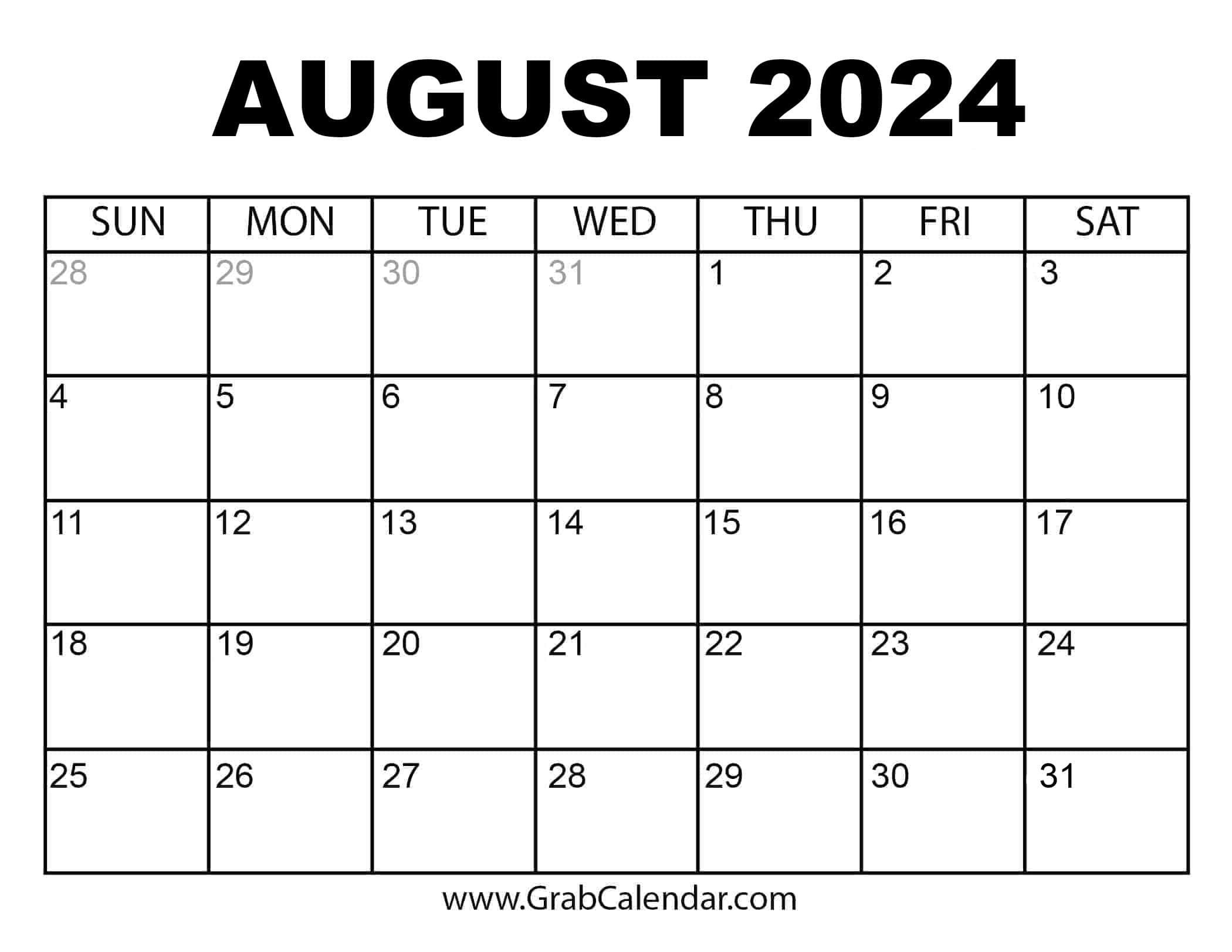 In Person Early Voting by Tabulator
Primary
Day
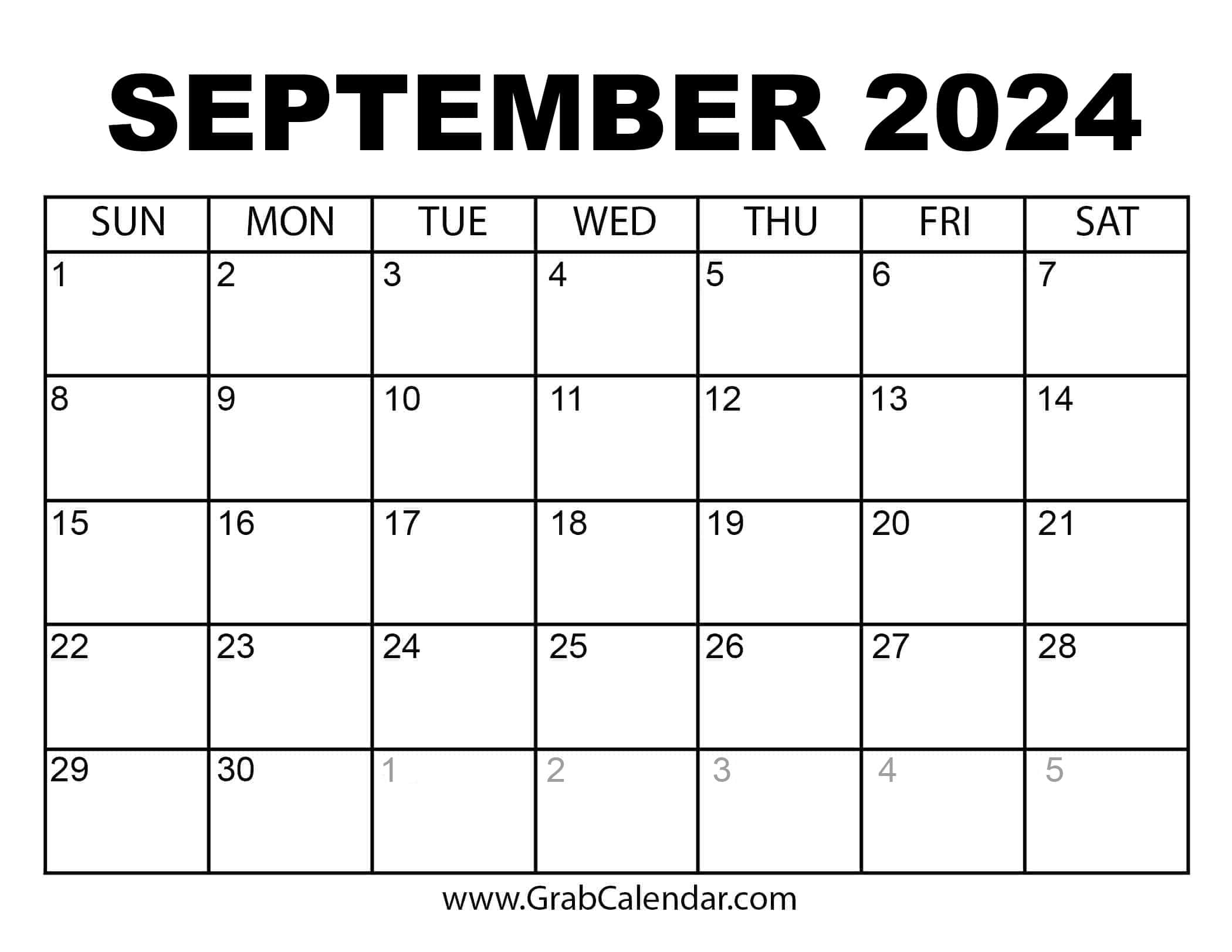 20
First Day 
To Vote
Begin In Person Early Voting by Envelope
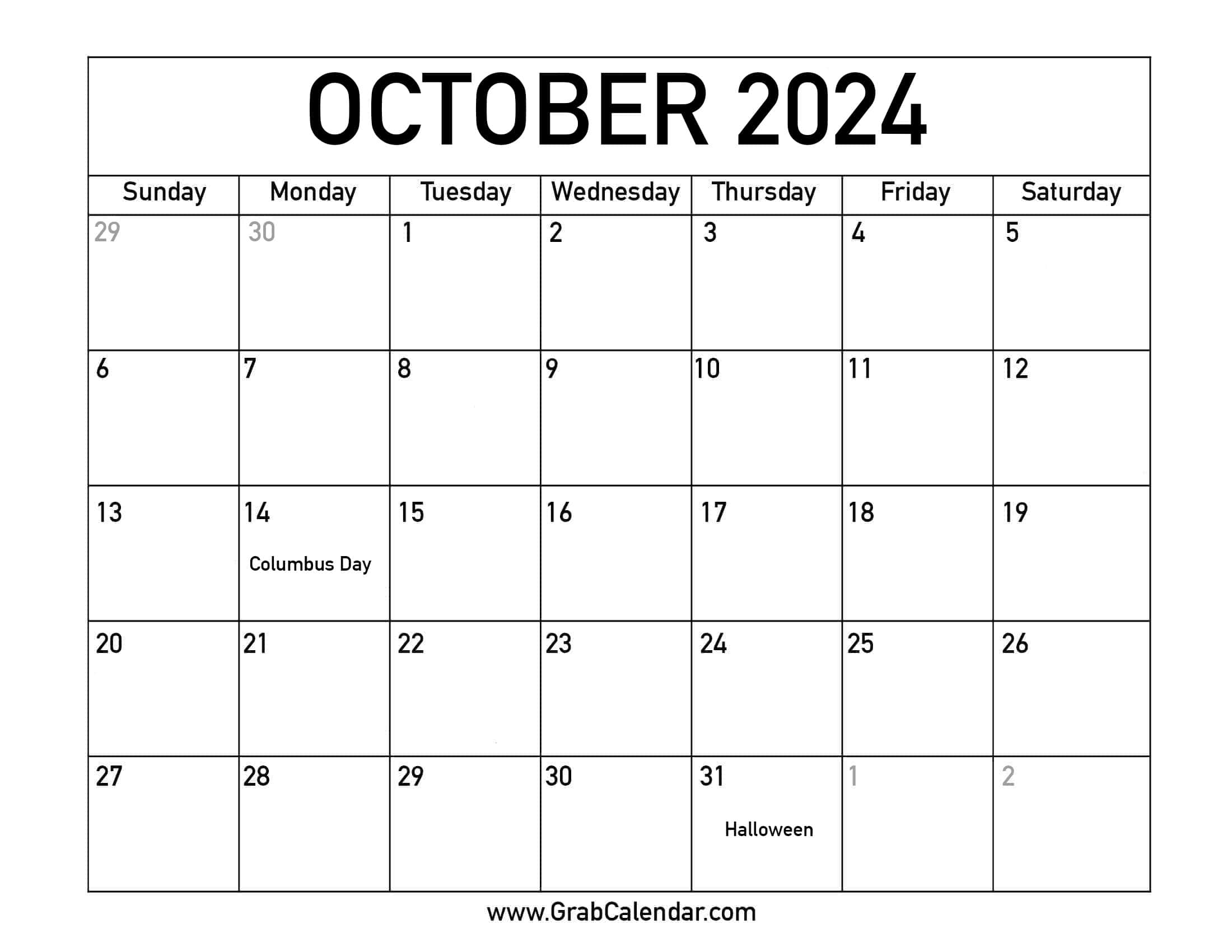 In Person Absentee Voting
By Envelop at City Hall or
Begin In Person 
Early Voting by 
Tabulator
County Voting Location
In Person Early Voting by Tabulator
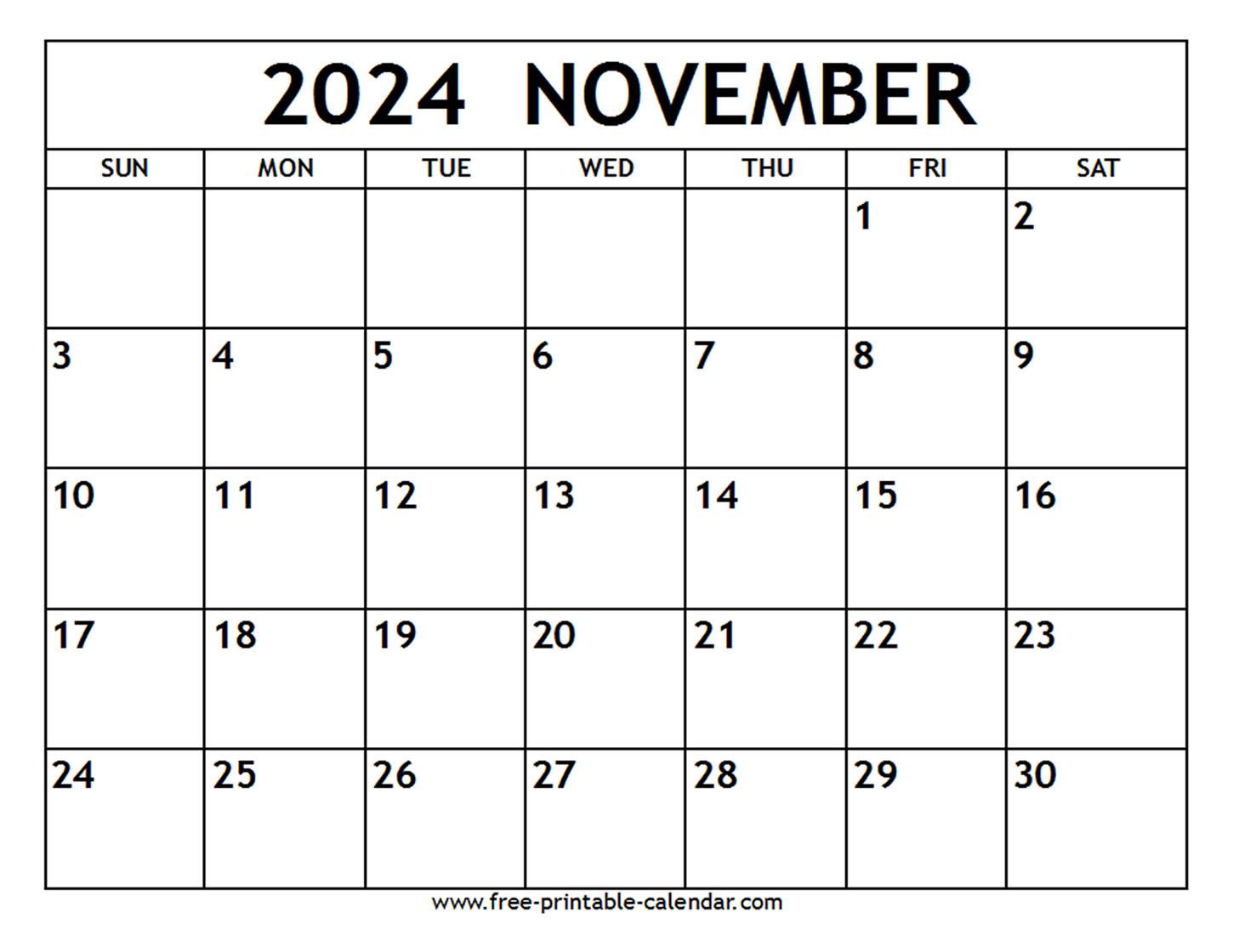 General
Election 
     Day